KAKO SE NAŠA ŠKOLA BORI PROTIV KORONA VIRUSA?
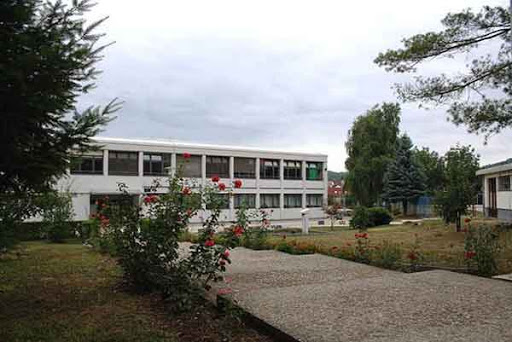 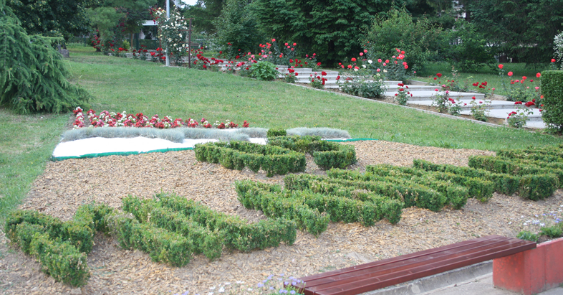 Plakate su izradili učenici 5.c i 6.a razreda OŠ MILANA LANGA BREGANA
Kada je ministrica obrazovanja rekla da se škole trebaju zatvoriti, OŠ Milana Langa je poslušala i zatvorila školu.
Kako se naša škola bori protiv korona virusa?
Viši razredi
Viši razredi (5-8) su školu prvi tjedan obavljali preko televizije. Imali su program na Sportskoj televiziji.
U drugom tjednu su počeli imati školu preko aplikacije ,,Teams’’. Neki učitelju zadaju zadatke i preko Edmoda.
Preko tih aplikacija će vjerovatno imati školu do kraja školske godine.
Niži razredi
Niži razredi (1-4) su obavljali školu tako da su učiteljice poslale zadatake koje su trebali učenici napraviti/riješiti roditeljima učenika i učenica. Isto su imali zadatke na starnici: http://bregancek.net/?cat=68
Isto su trebali gledati nastavu preko televizije na RTL-u i HRT-u.
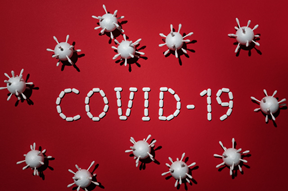 Povratak u školu? 
Nedavno su samo niži razredi dobili opciju da se vrate u školu. Puno roditelja prvo nije željelo da se njihova djeca vrate u klupe, ali ubrzo su promijenili svoje mišljenje.
Viši razredi nisu dobili tu opciju i vjerovatno ju neće dobiti. Vjerovatno će školu obavljati preko laptopa, mobitela, kompjutera itd. kod kuće.
Svi učenici koji su se vratili u školu trebaju doma izmjeriti temperaturu. Svaki učenik sjedi u svojoj klupi. Veliki odmor provode u učionicama.
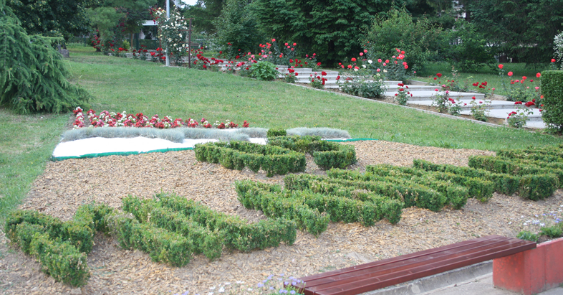 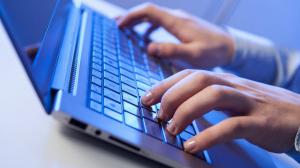 Anastazija Debeljak 6a
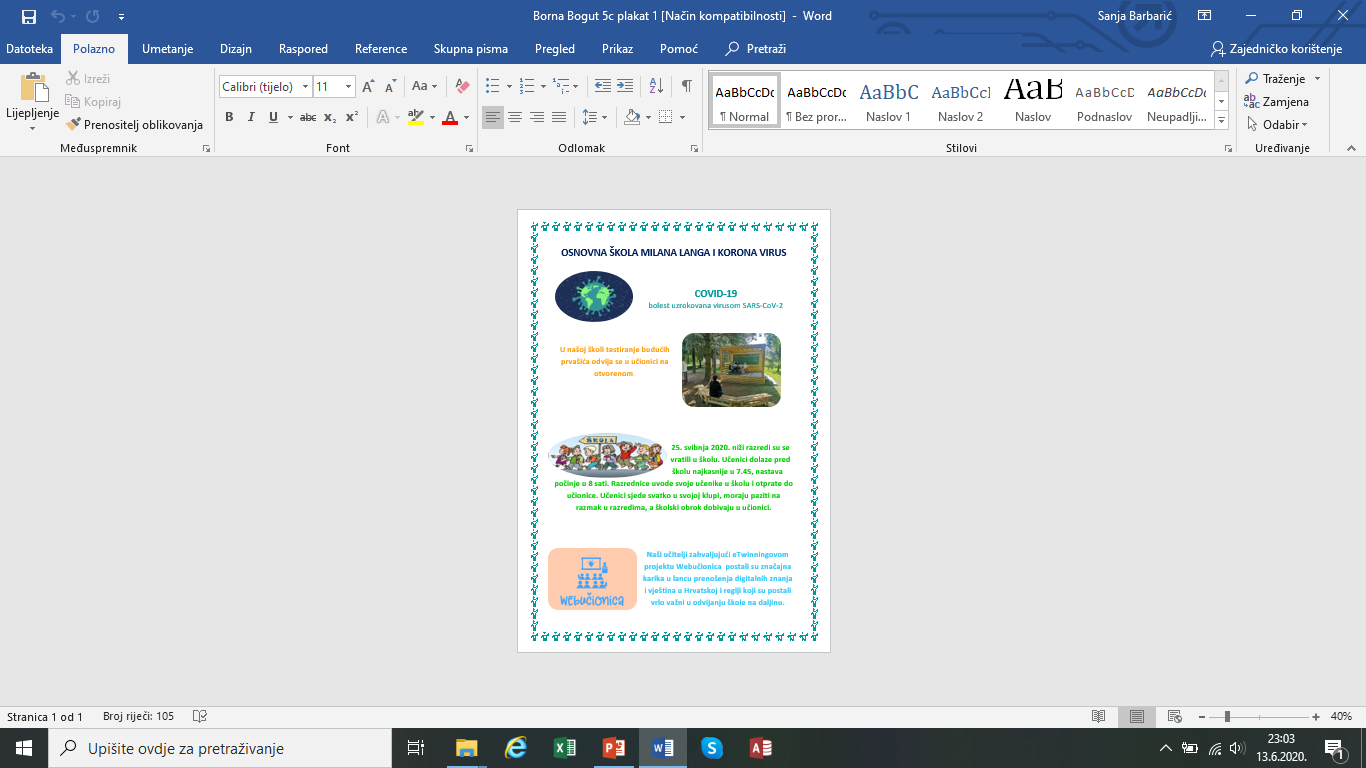 Borna Bogut 5c
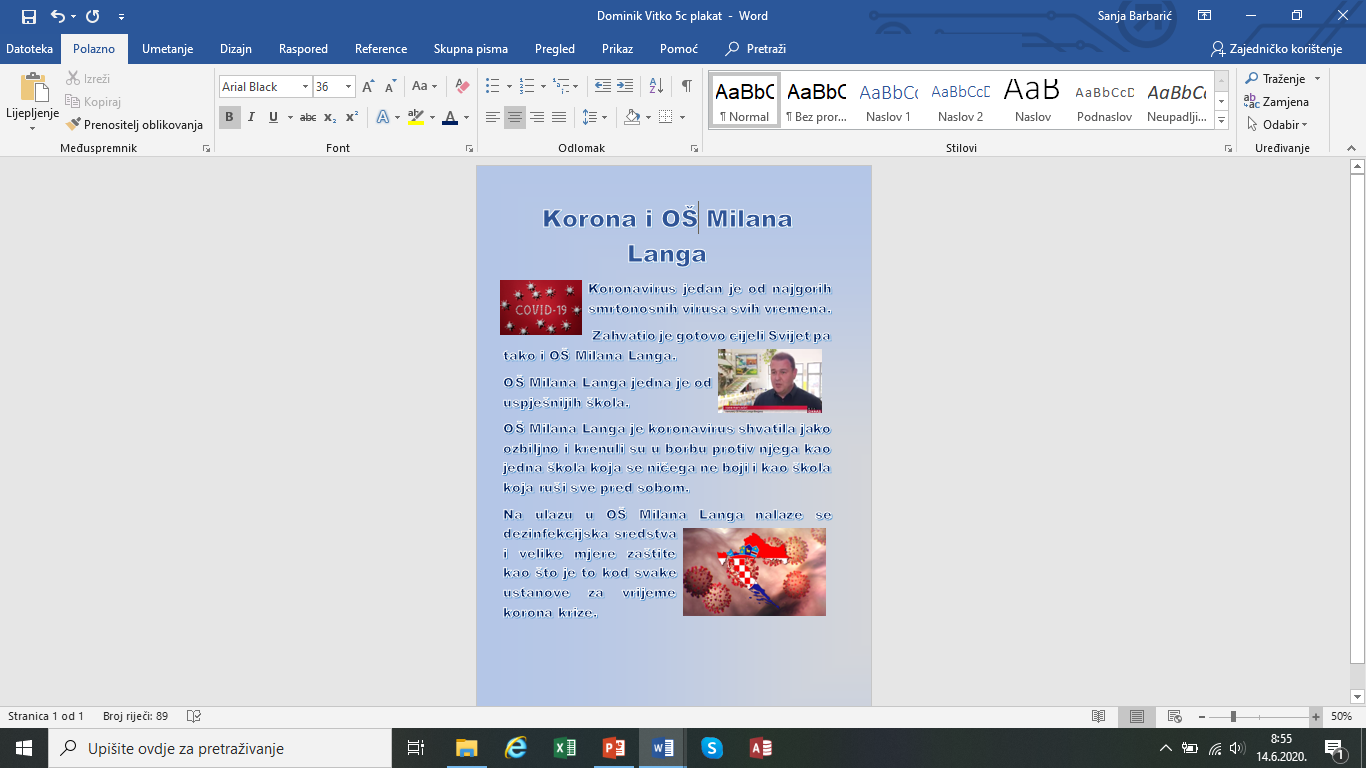 Dominik Vitko  5.c
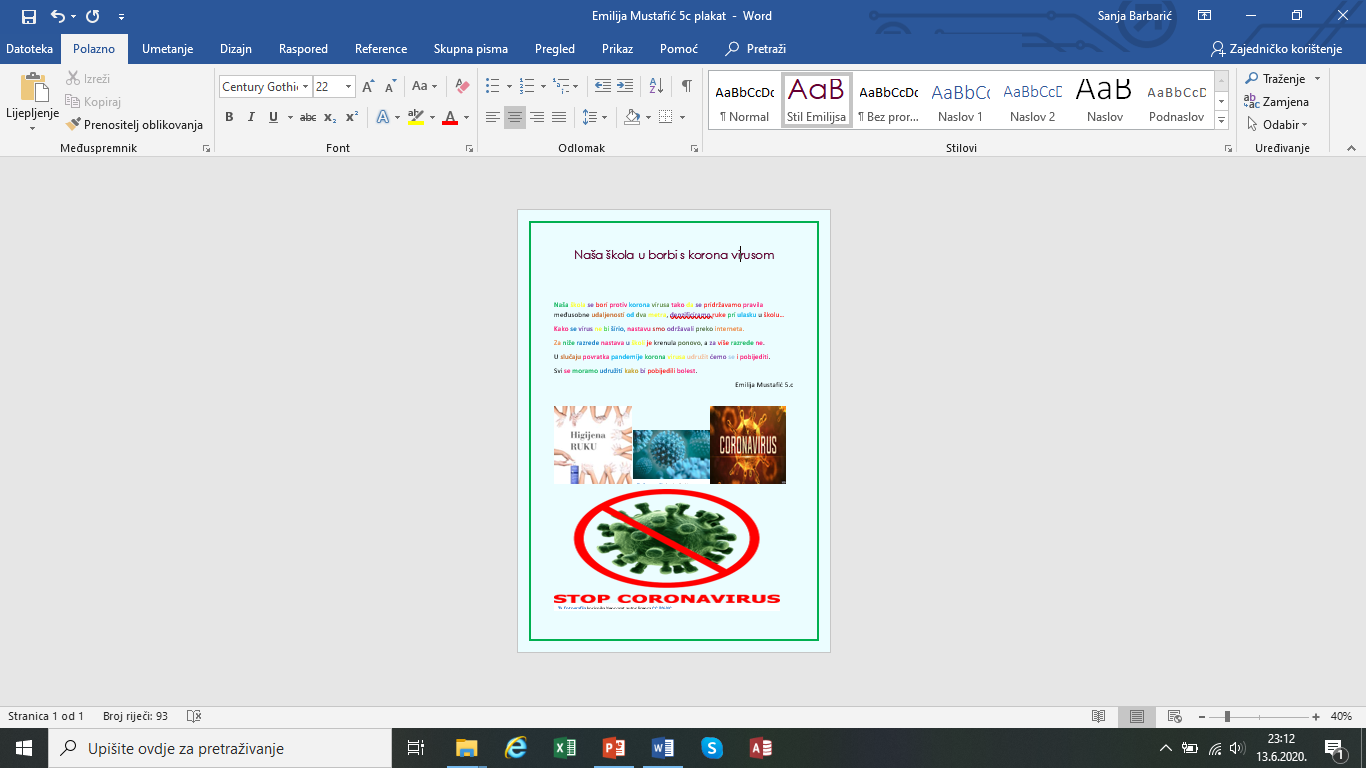 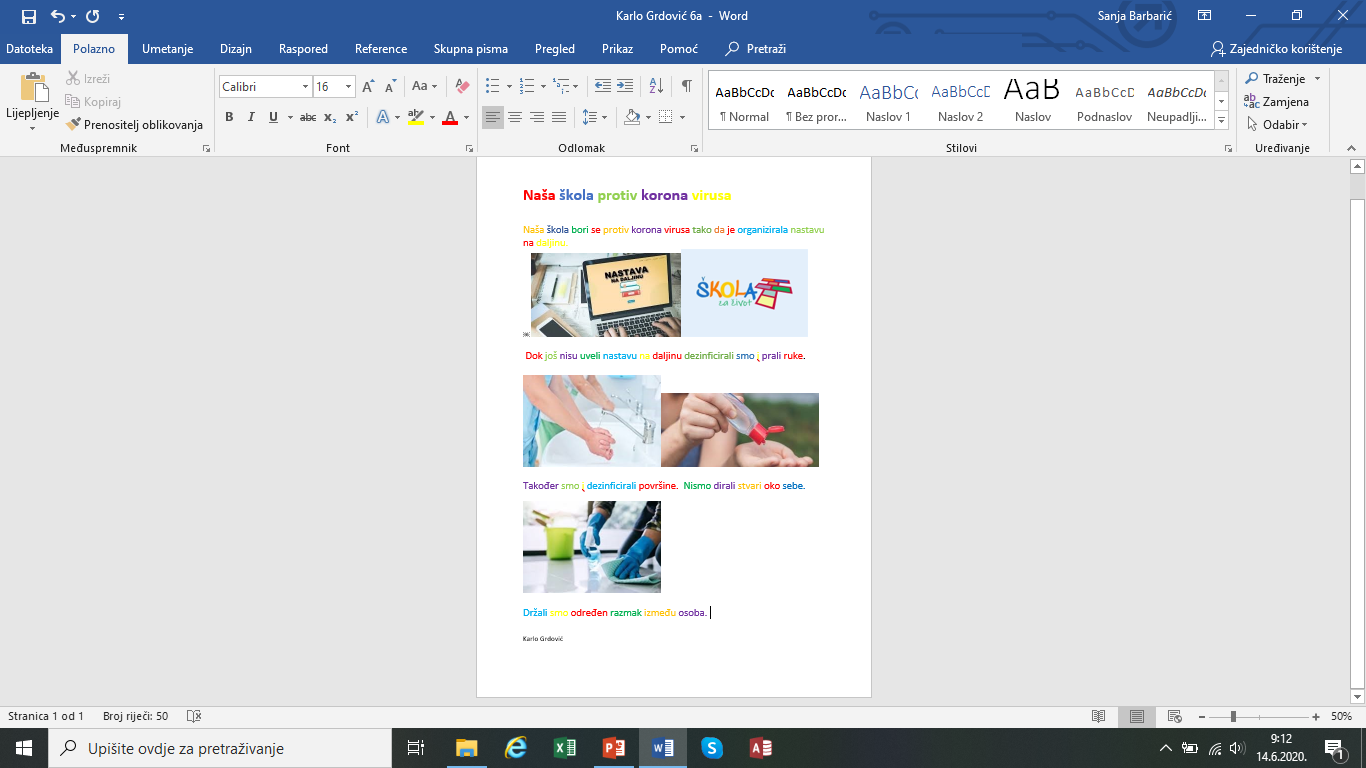 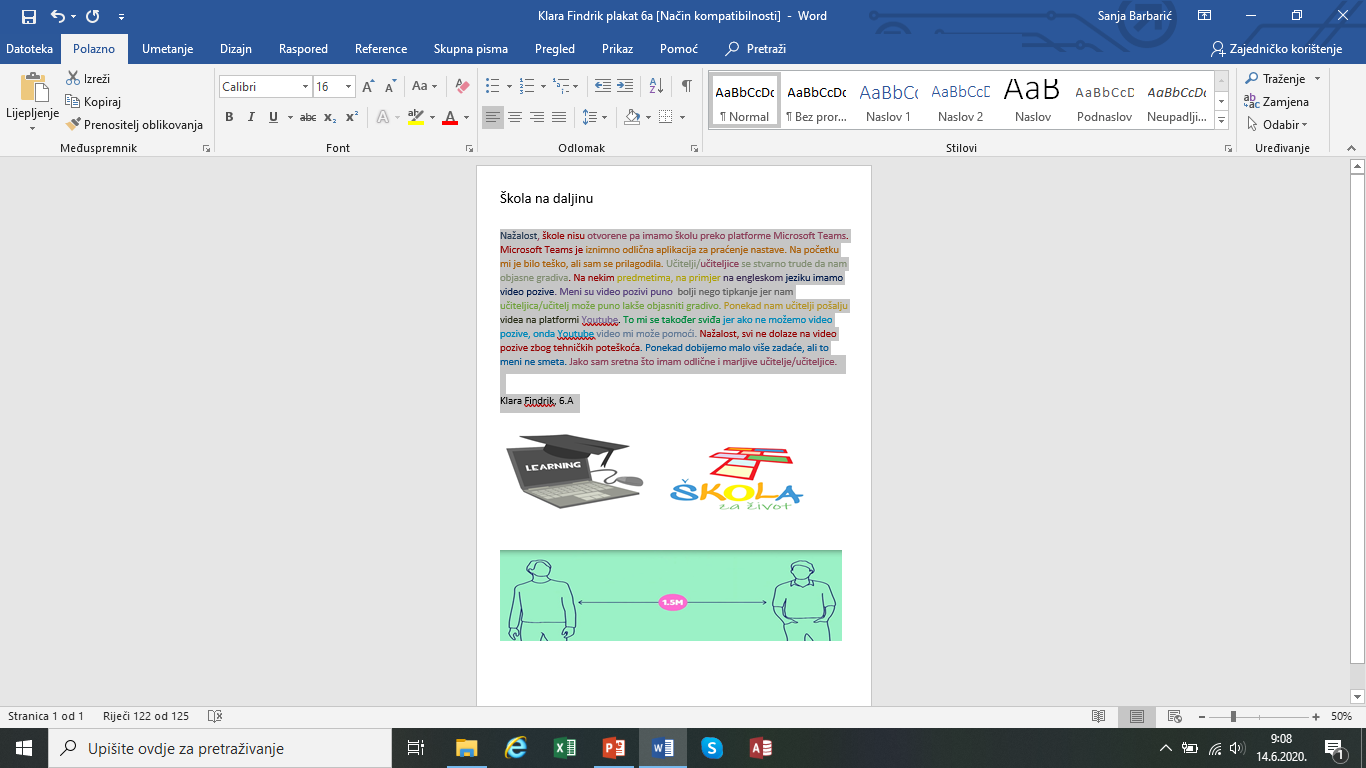 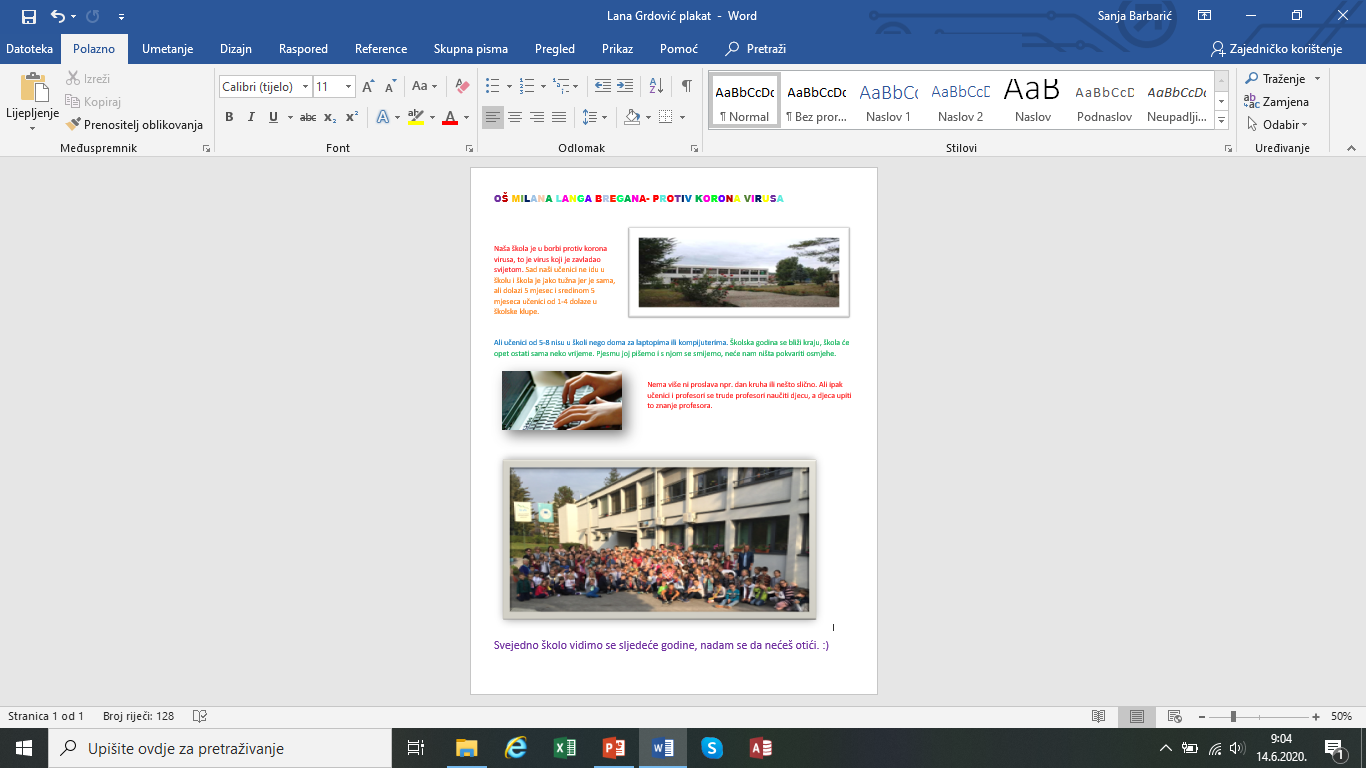 Lana Grdović 5.c
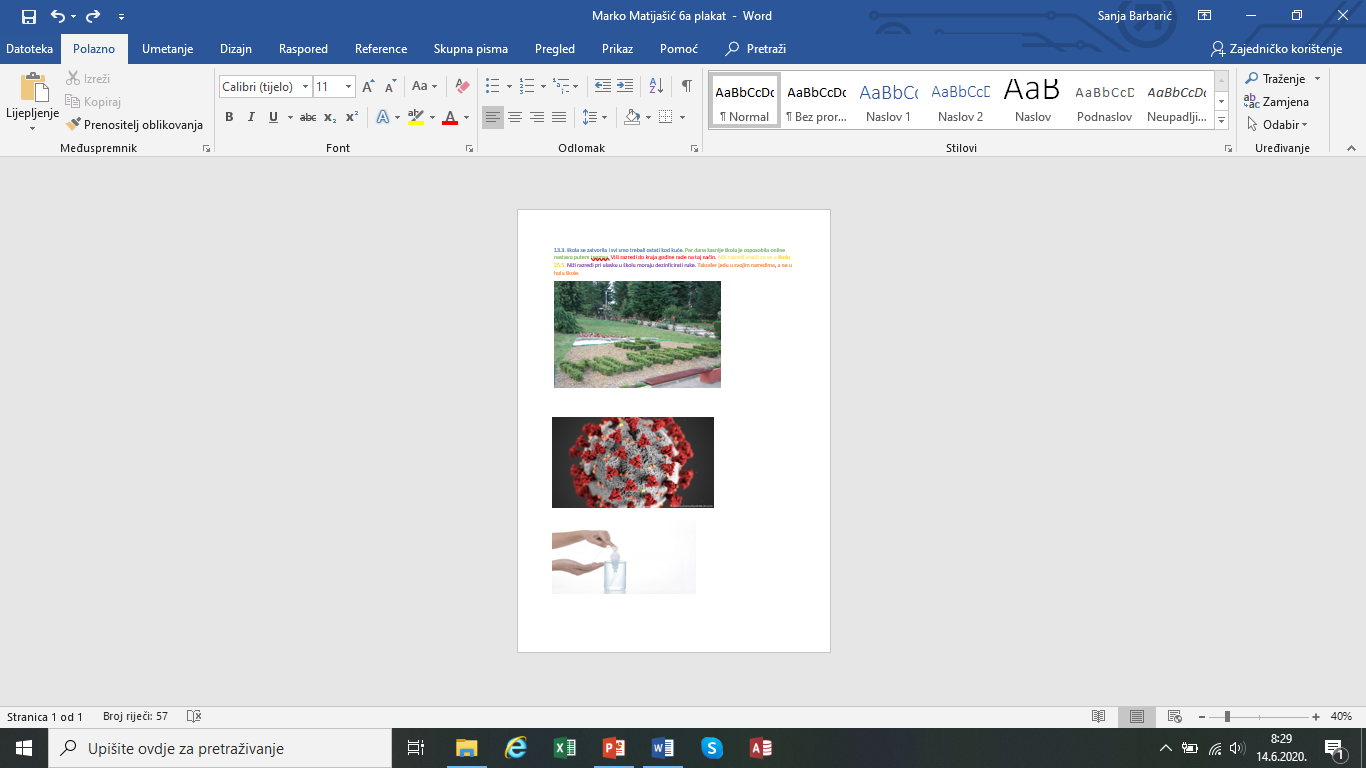 Marko Matijašić 6.a
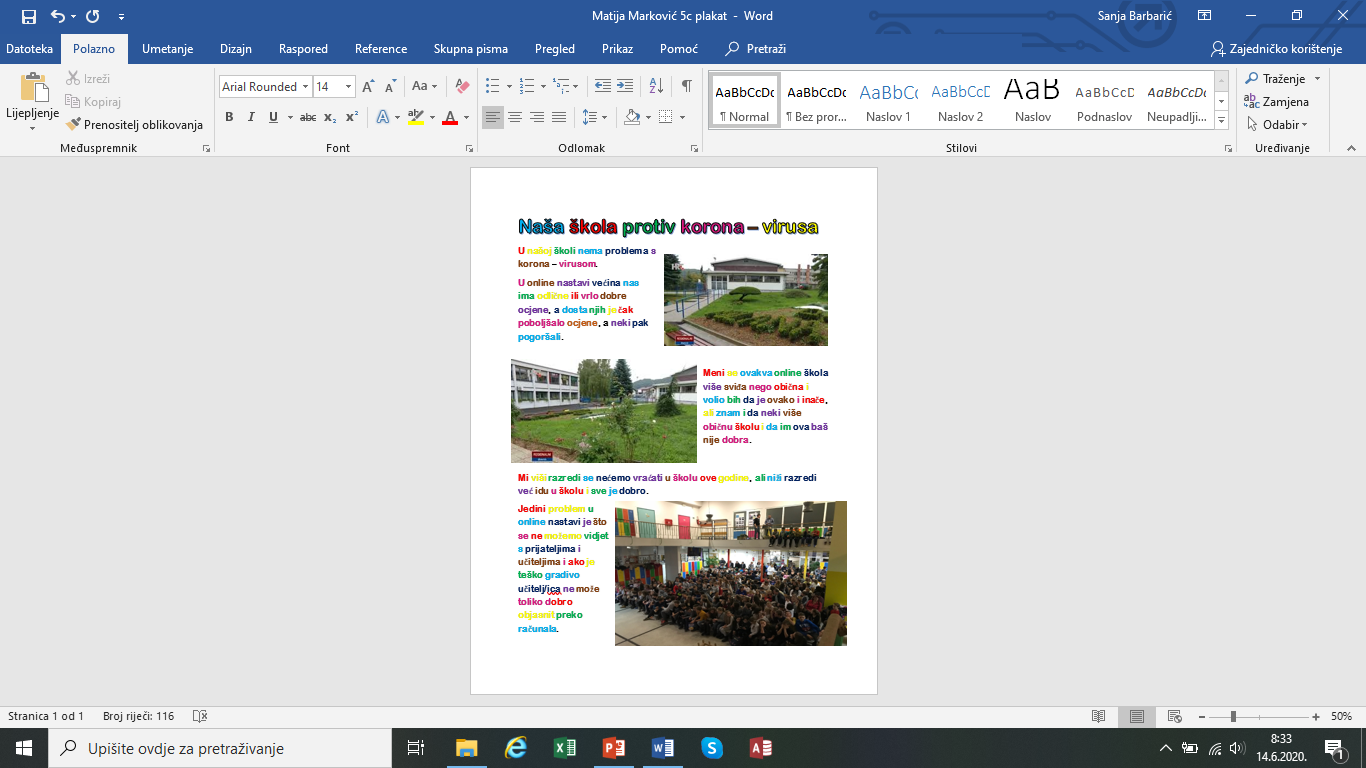 Matija Marković 5.c
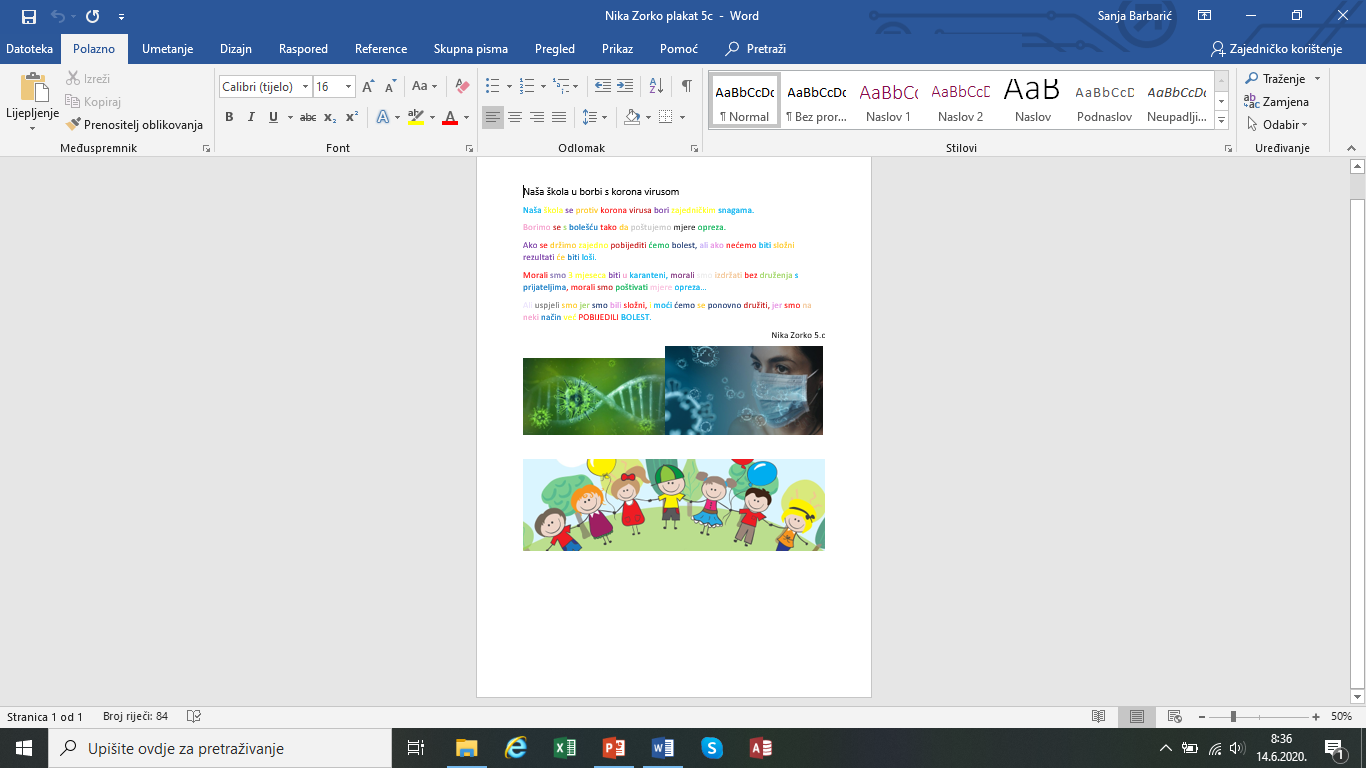 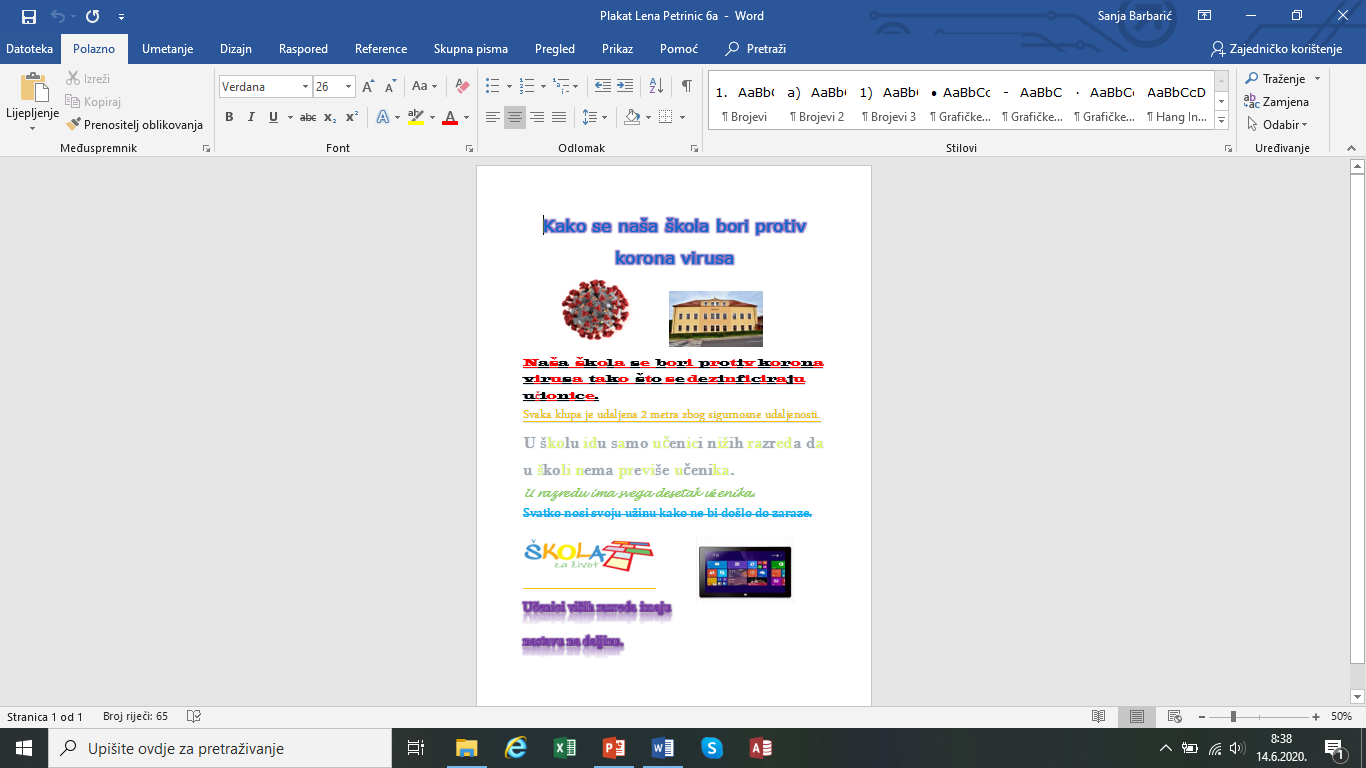 Lena Petrinić 6.a
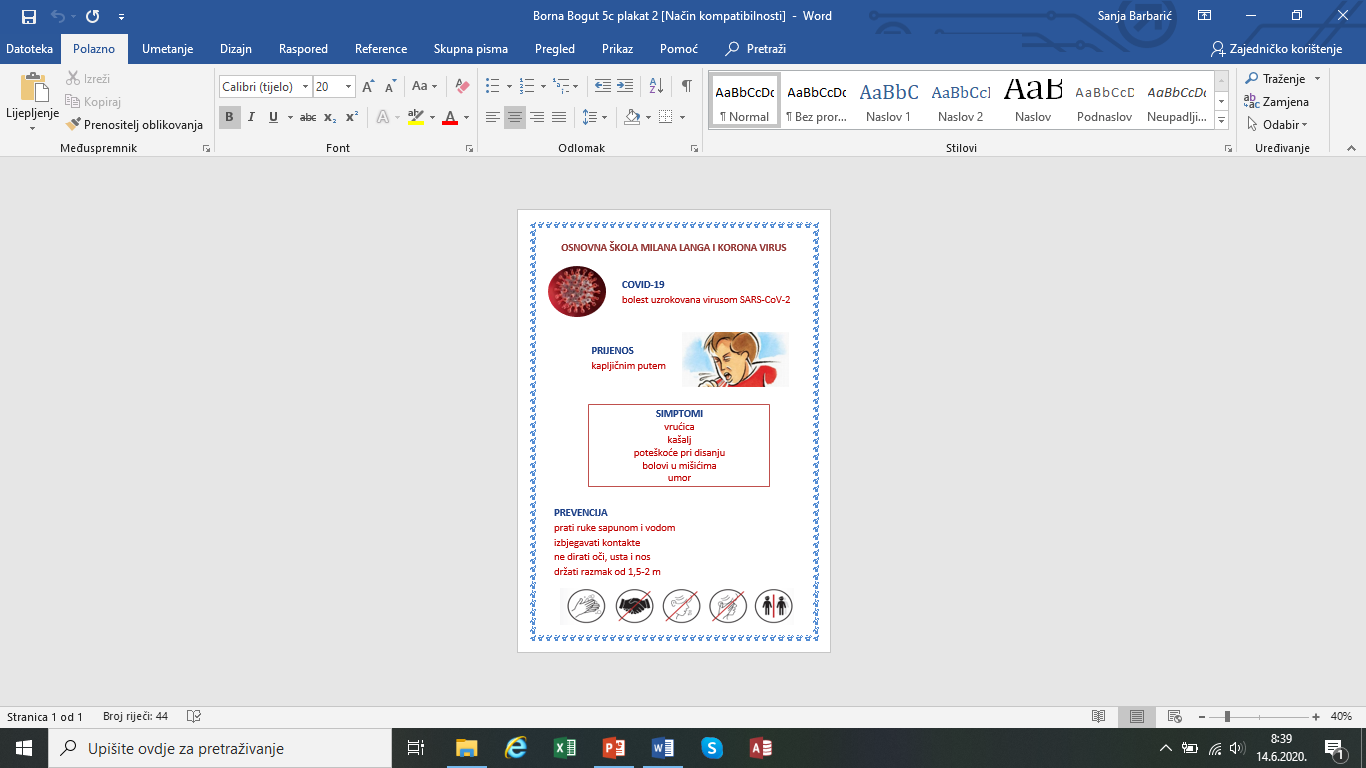 Borna Bogut 5.c
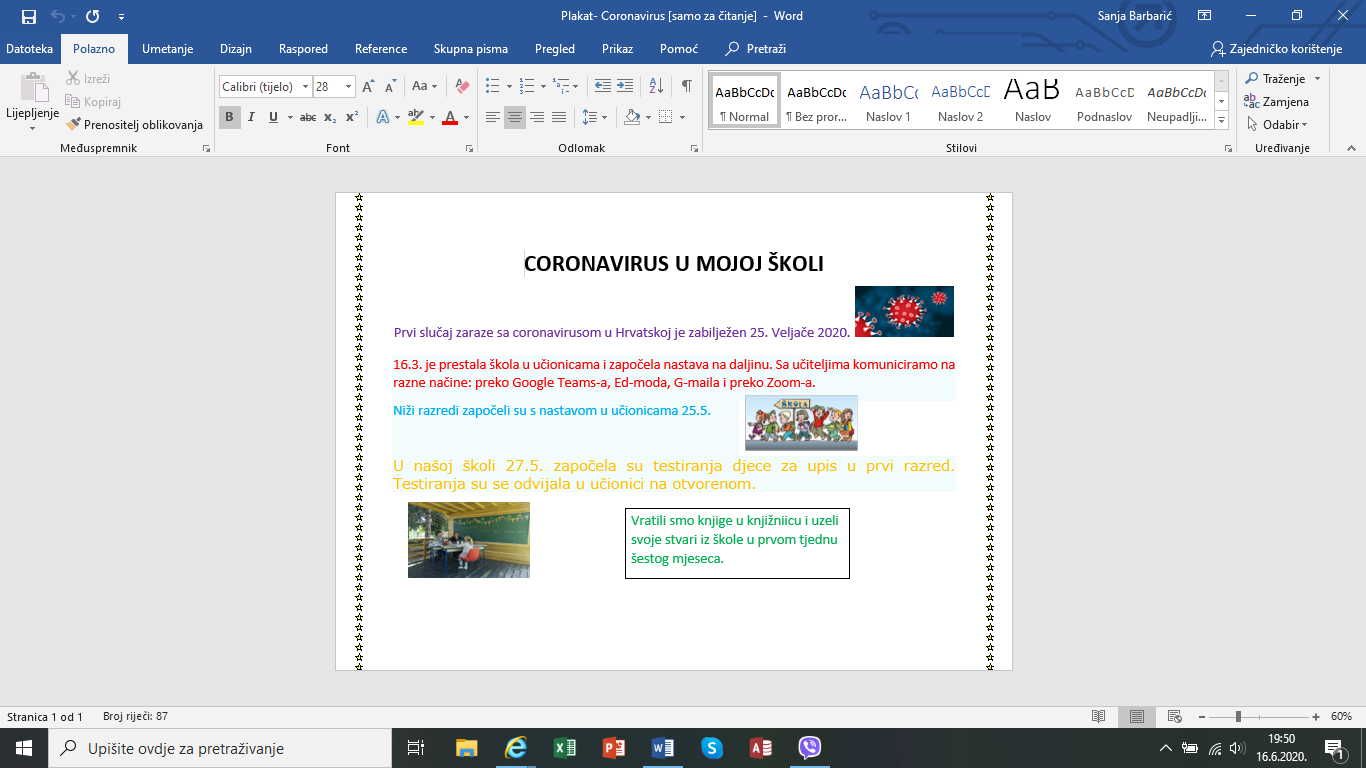 Antea Šoštarić
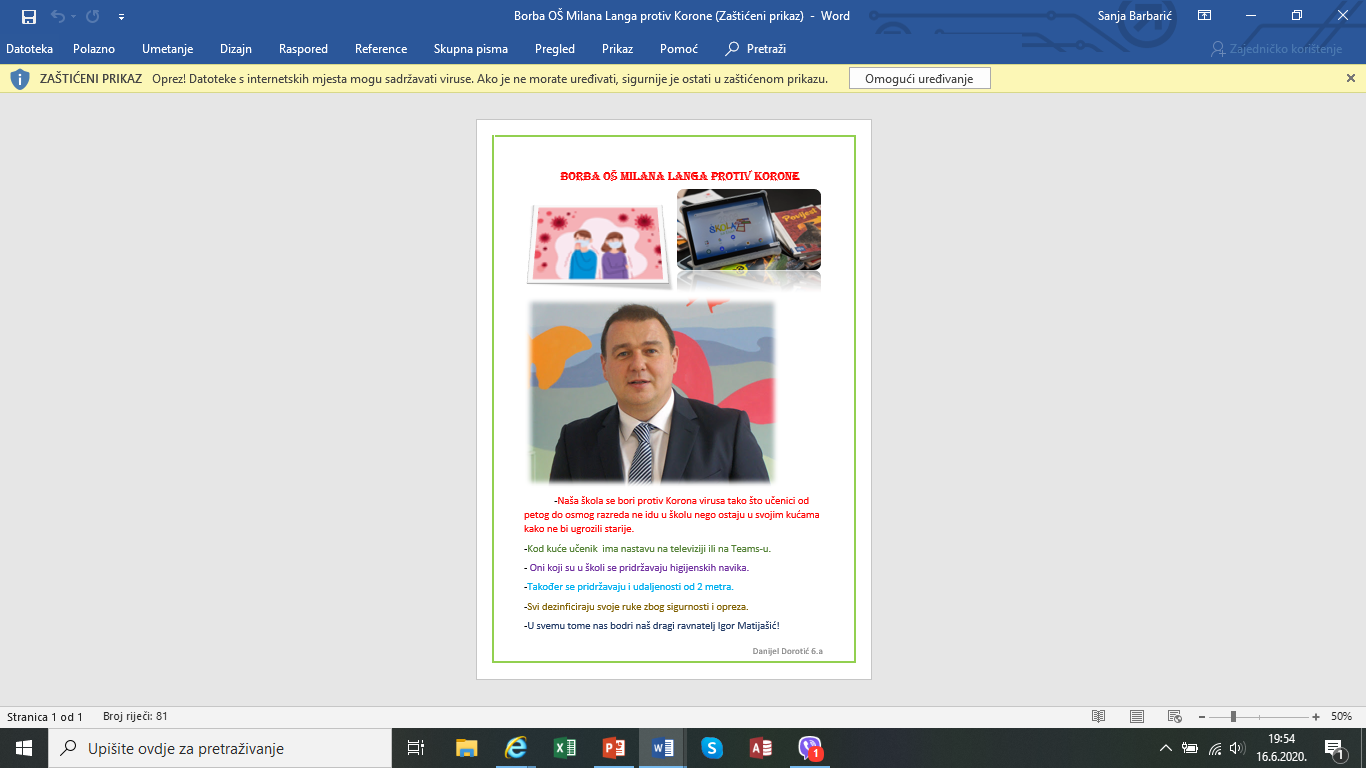 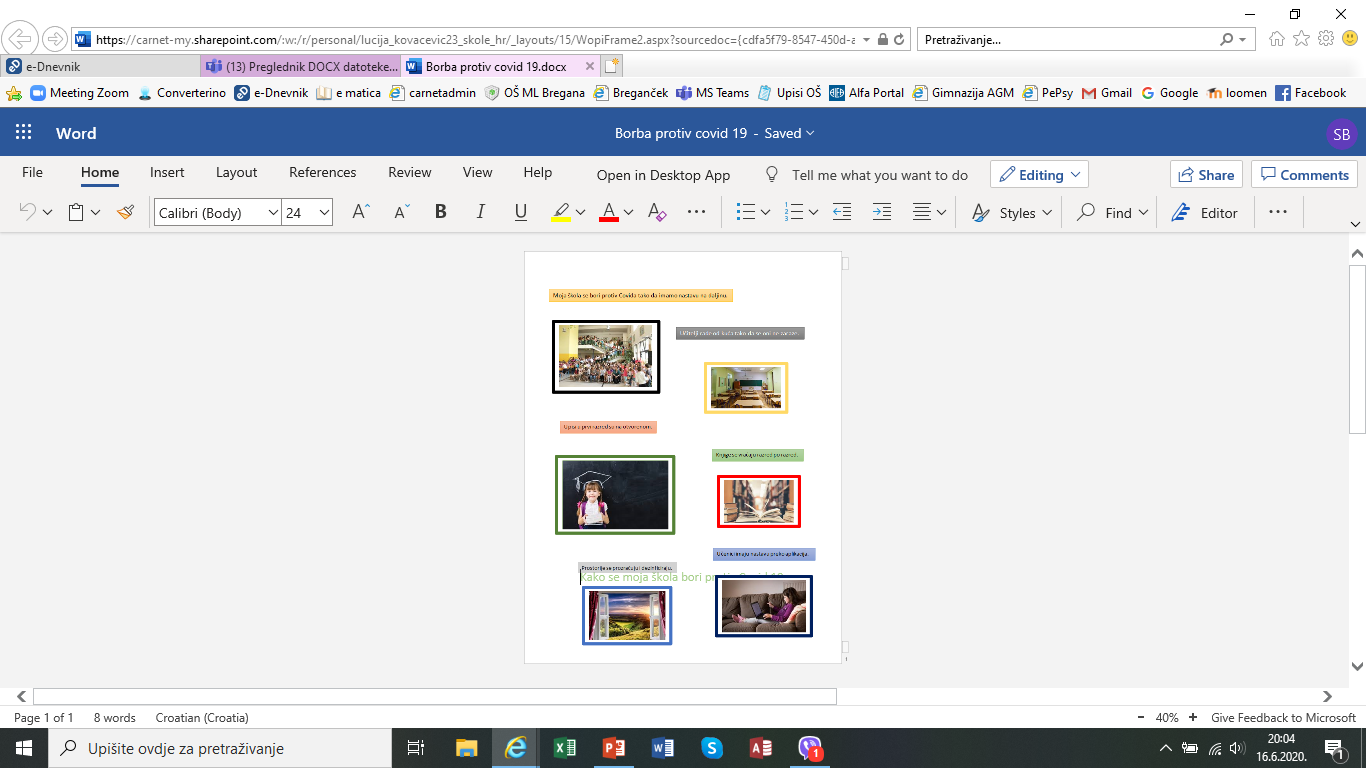 Lucija Kovačević 5c
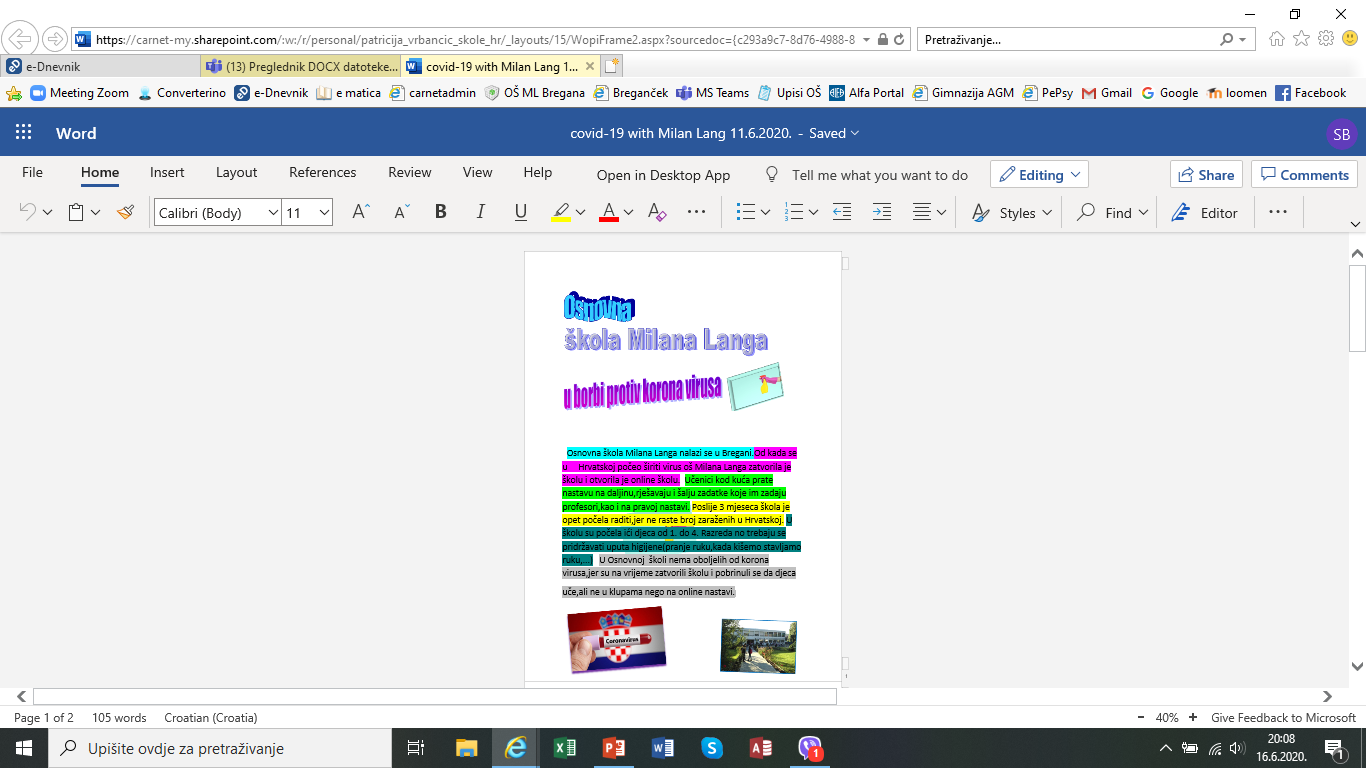 Patricija Vrbančić 5c
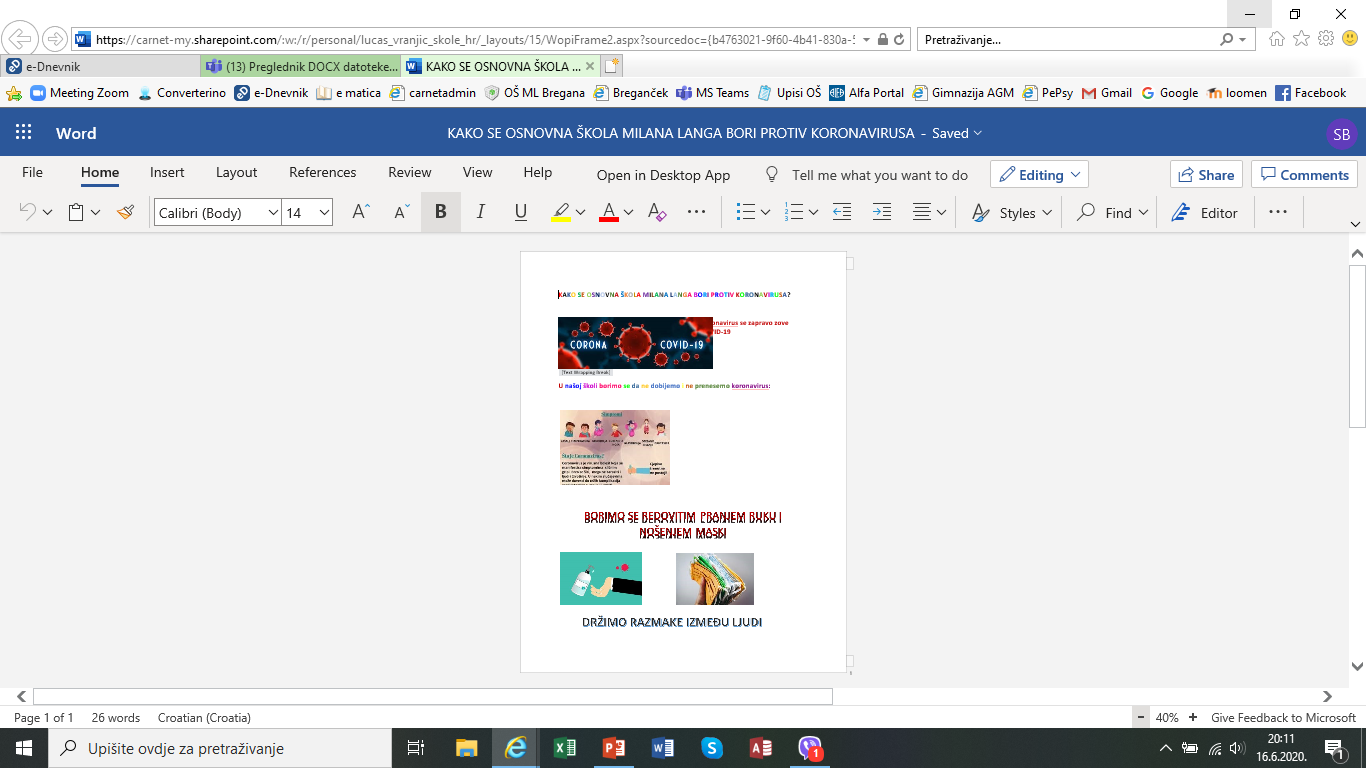 Lucas Vranjić 5c
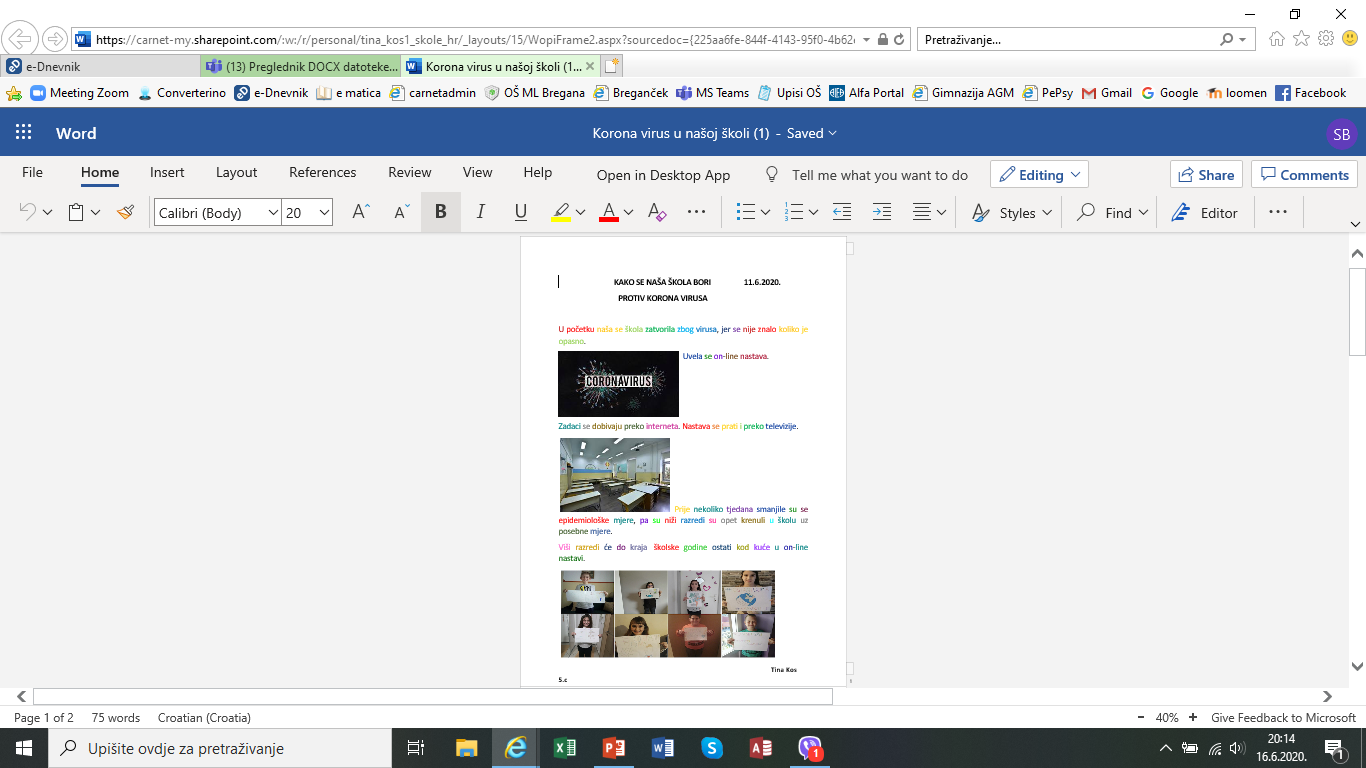